Знание – самое превосходное из владений. Все стремятся к нему, само же оно не приходит.Ал-Бируни
Назовите фигуры на рисунках
Окружнось и круг
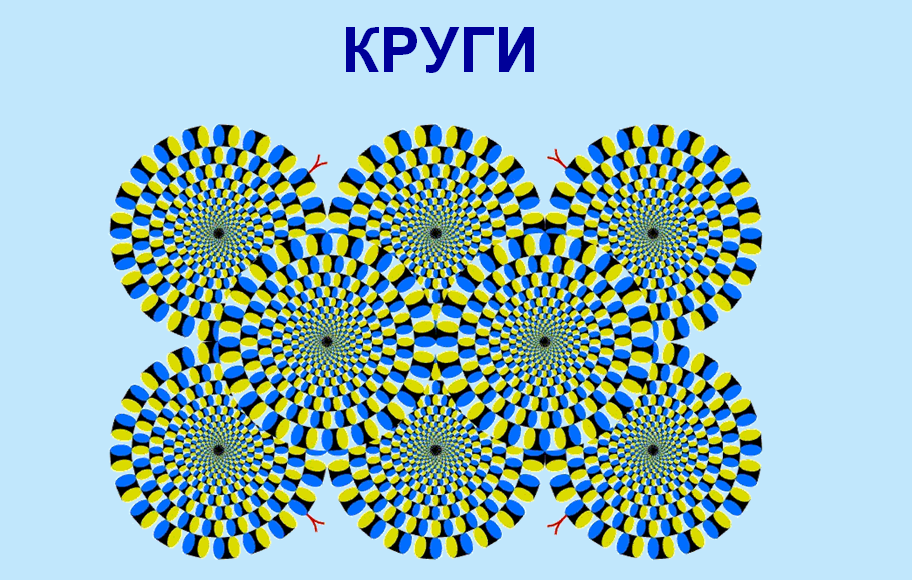 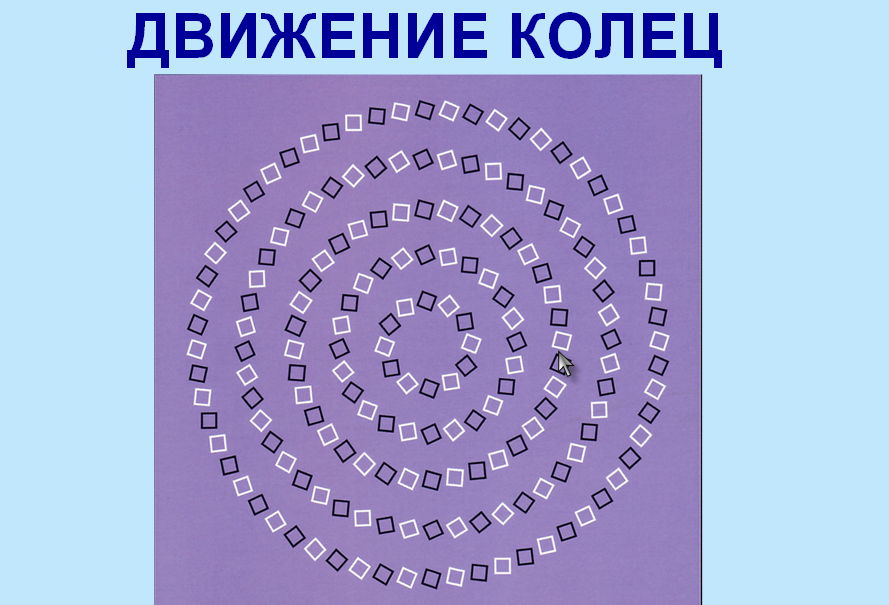 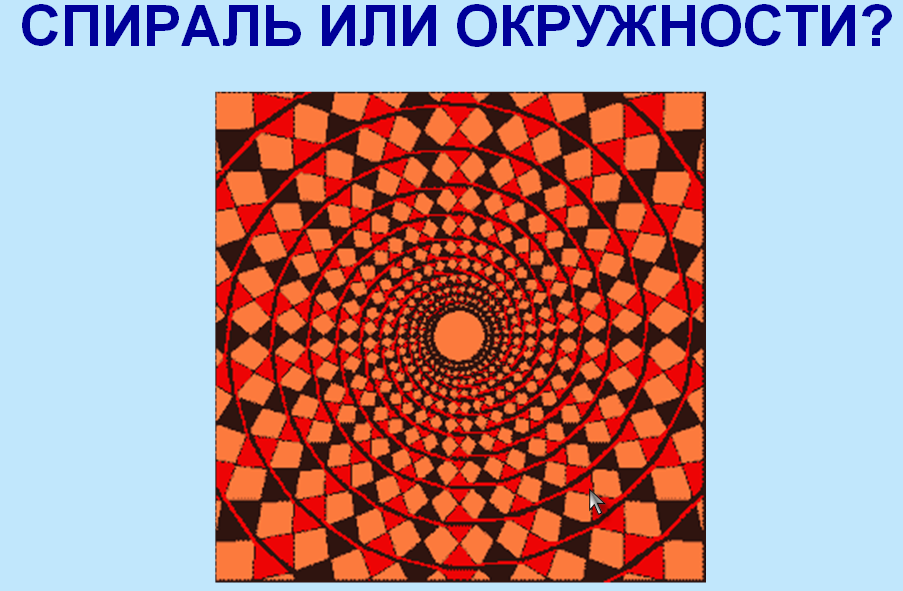 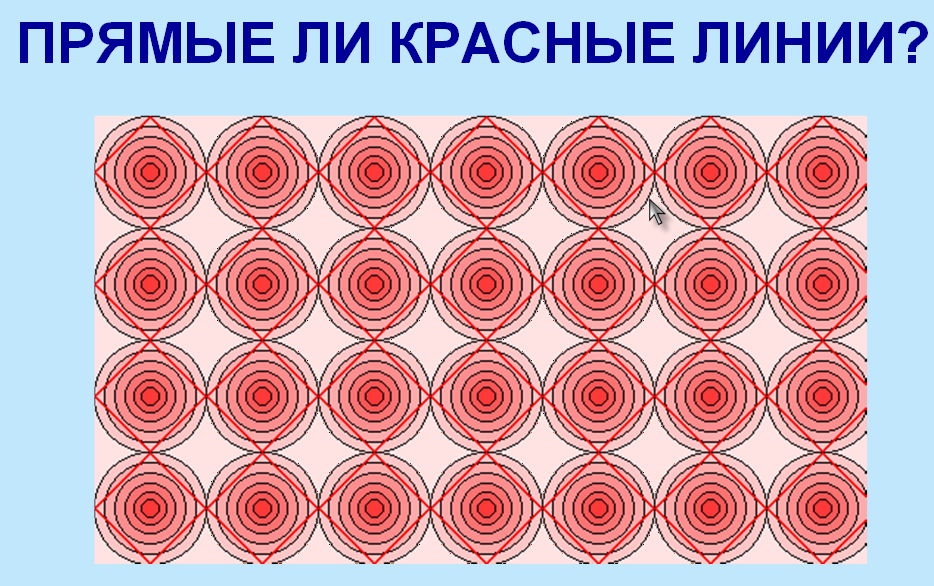 № 408 (а)
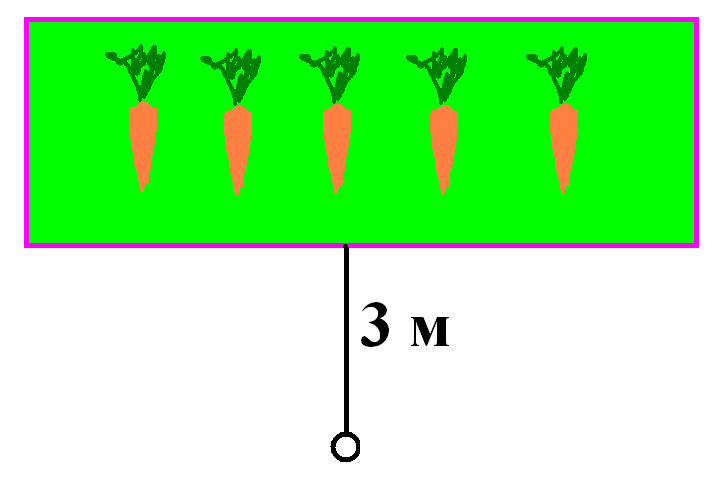 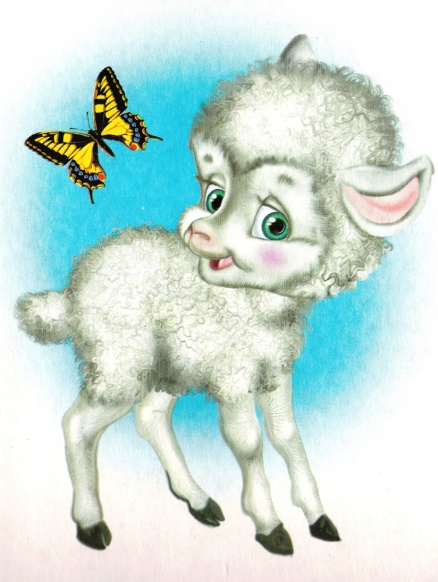 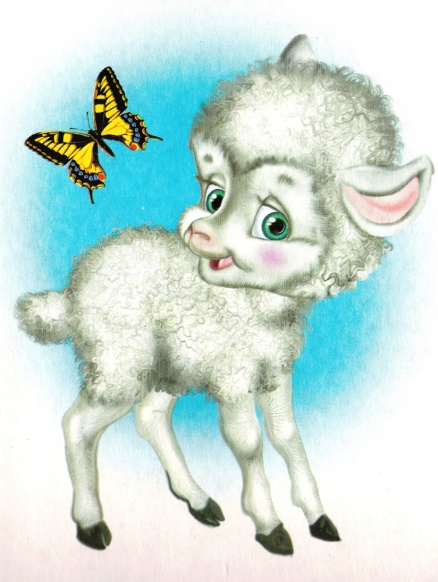 № 408 (а)
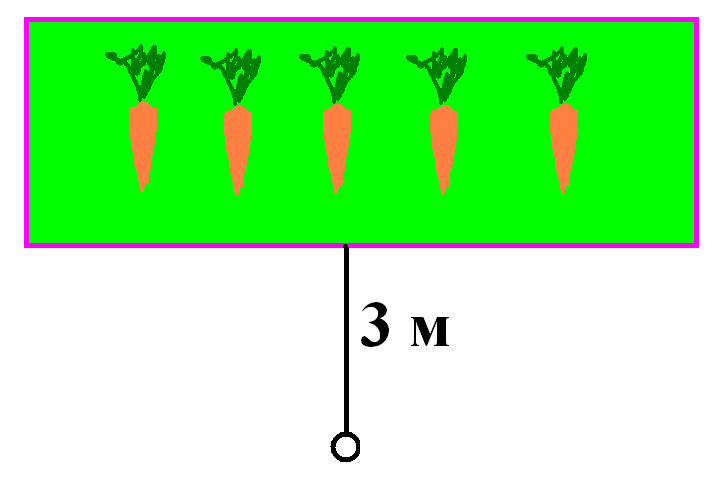 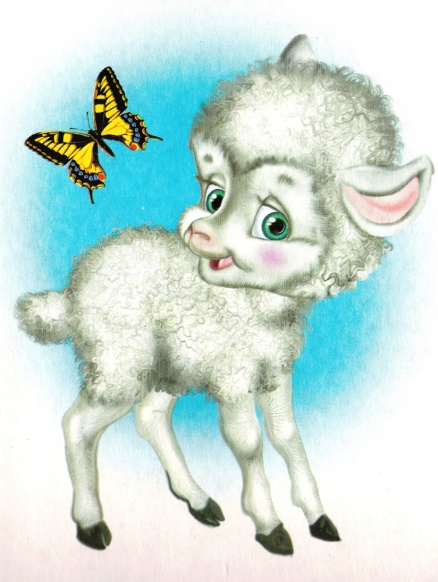 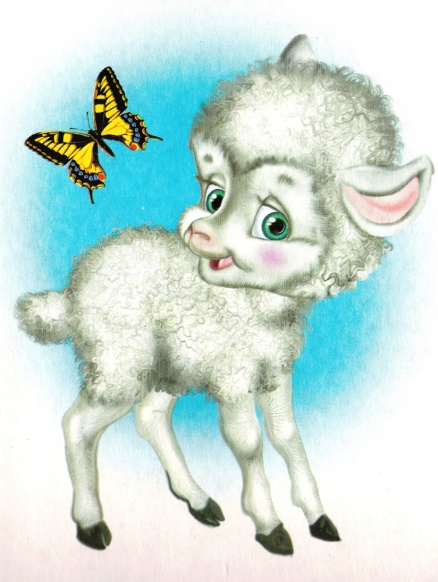 № 408 (а)
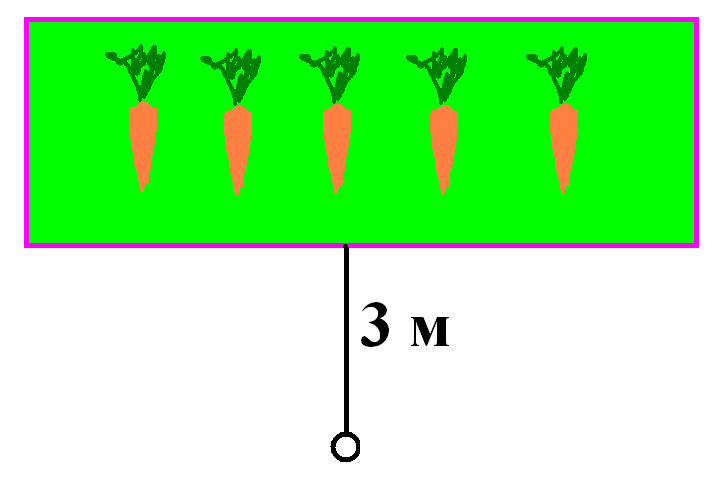 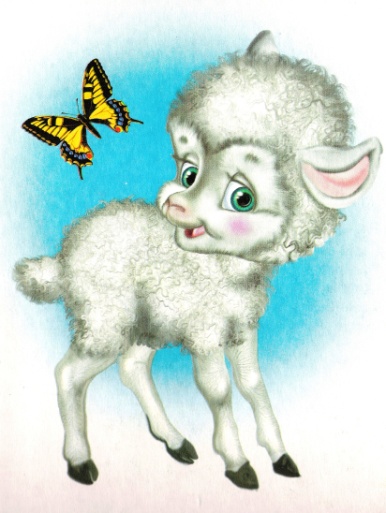 4 м
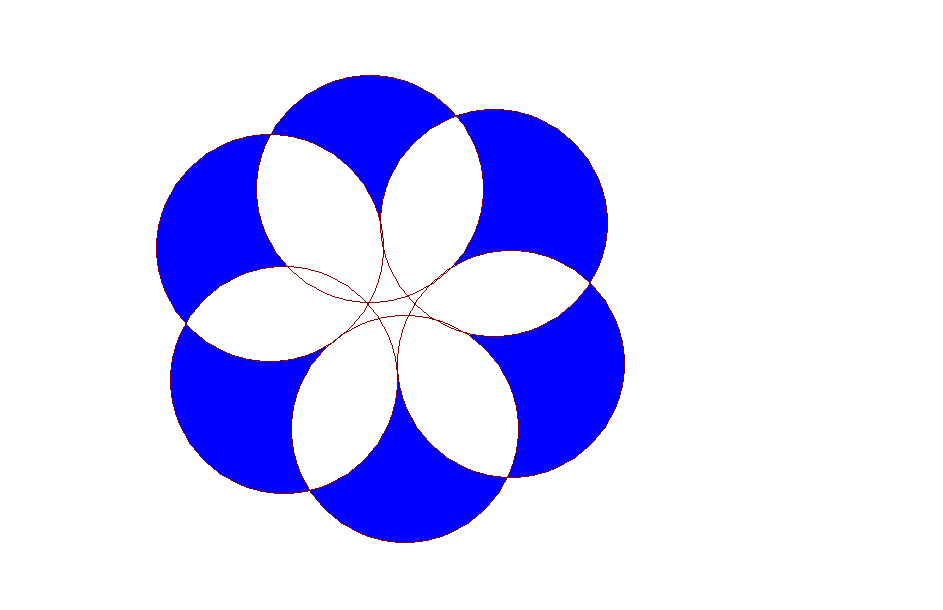 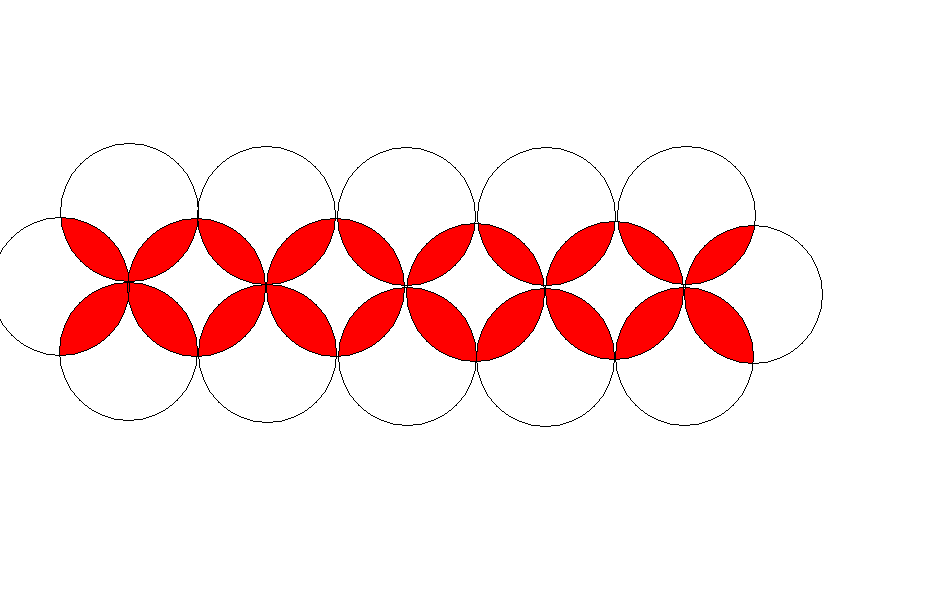 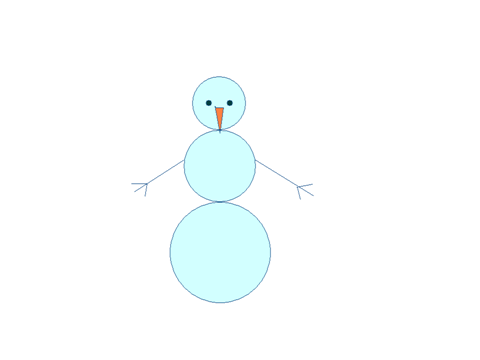